Тайна ЛЕОНАРДО ДА ВИНЧИ
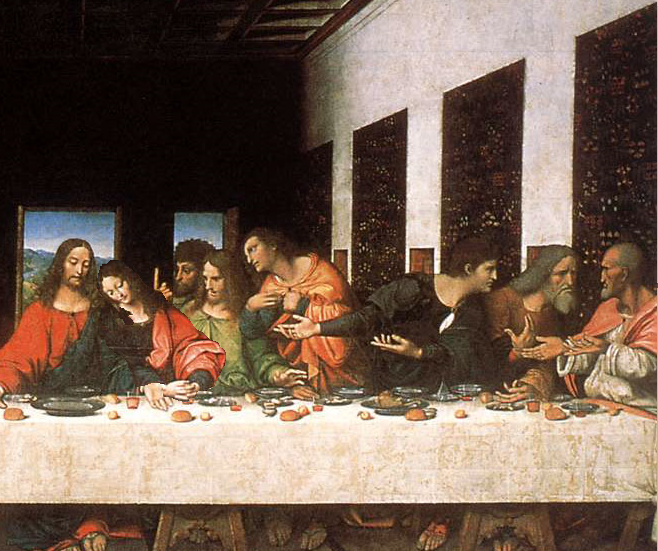 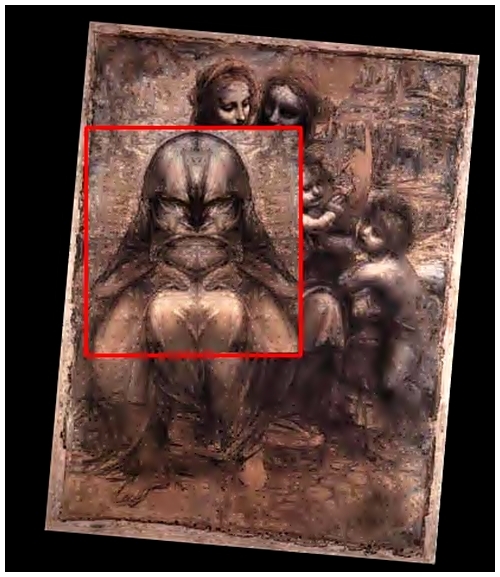